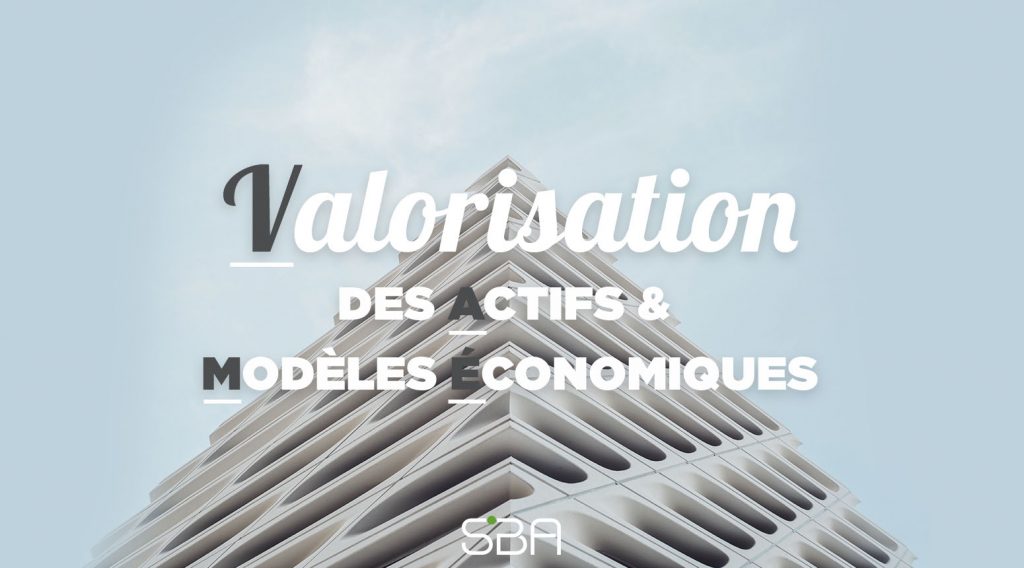 Juin 2017
Bref Historique
Valorisation = localisation
Contre exemple = Opéra / St Lazare vs Triangle d’or historique
Elément d’explication = perméabilité entre travail et loisirs, services à l’utilisateur


La création de valeur devient multiple autour des usages et les modèles économiques associés varient en conséquence
2
La création et la captation de la valeur
Comment le smart participe-t-il à la création de valeur ?
La création de valeur pour qui ?
Propriétaires / bailleurs / Collectivités
Entreprises utilisatrices
Collaborateurs 
Bailleurs sociaux
Habitants / Usagers 

La valeur peut découler en cascade mais la cible N°1 reste le Donneur d’Ordre
3
Enjeu : faire percevoir la valeur du Smart
Identification du donneur d’ordre avec lequel se co - construit le Business Model
Répondre aux enjeux du donneur d’ordre en mettant en évidence l’efficience
Les freins :
Une valeur ajoutée insuffisamment perçue par les donneurs d’ordre
Les atouts du smart pour déjouer l’obsolescence des bâtiments encore mal connus
Des sources de financement du smart associés à des services , à inventer
Enjeu de la récupération / appartenance / sécurisation des données
4
La proposition de la commission :
Créer un outil d’aide à la formalisation des enjeux des donneurs d’ordre puis à la prise de décision par la preuve du ROInnovation
Sensibilisation Macro
Les grandes inefficiences :
Les 6 familles de services SBA
Les grands enjeux sociétaux
La constitution d’une bibliothèque de références à disposition des membres de la SBA
L’origine de la référence identifiée et datée
Preuve Micro et l’arbre de décision :
Mise en lumière des enjeux du Donneur d’Ordre
Traduction financière actuelle et post-smart
Co-construction du ou des Business Models adaptés et leur financement
Mise à disposition d’un support clair pour la communication interne du DO
5
Le niveau Macro – quelques exemples d’inefficience
Références :

Fondation Nicolas Hulot
Air Parif
OQAI- Observatoire de la qualité de l’air
Bien-être / santé :
1-Pollution de l’air aux particules fines :
48 000 décès par an
3ème cause de décès après l’alcool et le tabagisme
Le trafic routier est responsable de 28% des GES en France

2-L’air intérieur est 5 à 7 fois plus pollué à l’intérieur qu’à l’extérieur
6
Le niveau Macro – quelques exemples d’inefficience
Transport/mobilité Parking:	
Une voiture est stationnée 95% du temps et utilisée en moyenne 34mn par jour
30% des voitures en circulation en recherche d’une place
Le trafic routier est responsable de 28% des GES en France

Les Franciliens passent quotidiennement 1h32 dans les transports
Références :
FNMS*
Ville de Paris- Voirie de Paris
Fondation Nicolas Hulot
IAU**	


* Fédération nationale des métiers du stationnement
** Institut d’aménagement et d’urbanisme d’Ile de France
7
Le niveau Micro  – quelle méthodologie ?
Aménagement - gestion des espaces – Services aux usagers

Phase 1 :  Mise en lumière des enjeux – Traduction financière
Inefficience
Base référent
Impact donneur d’ordre
Classe de services
*Buzzy Ratio Arseg 2016
8
Le niveau Micro  – quelle méthodologie ?
Aménagement - gestion des espaces – Services aux usagers

Phase 2 :  Impact du smart dans le gain de l’efficience – à développer
Communication/réseau
Temps réel
Personnalisation
Interopérabilité
9
Et vous ?
Votre expérience et votre créativité nous intéresse !


Inscrivez-vous à la commission sur le site de la SBA
10
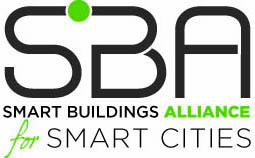 Présidente de la commission Valorisation des Actifs & Modèles Economiques
Muriel Botella – Aristote & co
(mbotella@aristoteandco.com  - 06 09 93 05 06)
Comptes-rendus, documents, prochaines dates de réunions sur la page de la commission
(espace réservé aux membres de la SBA)
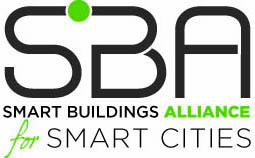 Tél : 0820 712 720 – email : contact@smartbuildingsalliance.org – www.smartbuildingsalliance.org